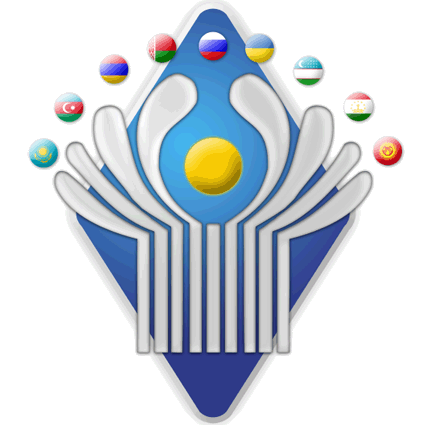 Положение о сайте Комиссии государств – участников СНГ по использованию атомной энергии в мирных целях sng-atom.ru
Закрепление юридических и административных аспектов работы сайта
Положение определяет:
структуру официального информационного интернет-сайта  
порядок его функционирования
процедуры предоставления и размещения информационных материалов 
порядок изменения структуры тематических разделов
порядок подачи предложений по изменению структуры
ответственность и порядок взаимодействия лиц, осуществляющих функционирование сайта
Новости
О Комиссии
Рабочие группы
Законодательная база СНГ
Публикации
Компетентные органы в атомной энергетике государств – участников СНГ
Основополагающие документы
Название группы, список экспертов
Законы
Пресс-релиз по заседаниям
Анонсы
Состав Комиссии
Заседание Рабочей группы
Фото, видео
Регистрация
Протоколы, доклады, презентации, утвержденные документы
Деятельность Комиссии
Организации связанные с деятельностью Комиссии
Список заседаний
Протоколы, выступления, презентации, доклады
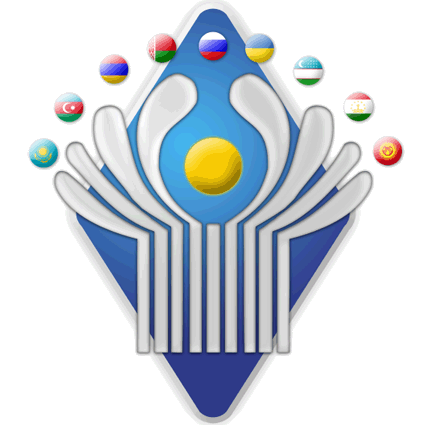 Функции
Ответственность
Реорганизация и концептуальные изменения в работе Сайта
Решение Комиссии
Координация работ по развитию сайта
Контроль исполнения – функционирования, информационного наполнения сайта
Ответственный секретарь Комиссии
Члены Комиссии или соответствующие ведомства
Назначение контактных лиц
Исполнительный комитет СНГ
Члены Комиссии
Председатели Рабочих групп
Контактные лица
Представление информации на сайт
Размещение информации на сайте без изменения ее содержания
Создание идентификатора субъекта на сайте
Управление правами доступа субъекта к ресурсам сайта
Взаимодействие с хостинг-компаниями, организациями, осуществляющими техническую поддержку сайта
Администратор сайта
Техническая поддержка сайта
Сторонние  организации